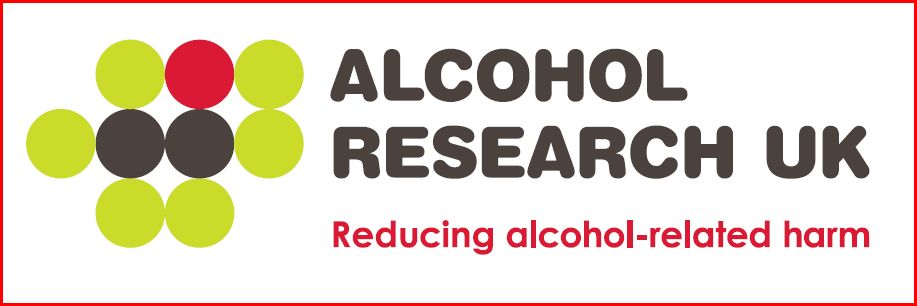 A new approach to measuring drinking occasions in Britain
John Holmes 
Melanie Lovatt
Abdallah Ally

Sheffield Alcohol Research Group, 
ScHARR, University of Sheffield






Funder: Alcohol Research UK
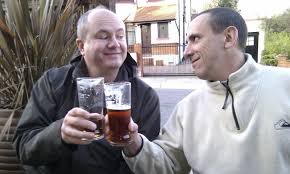 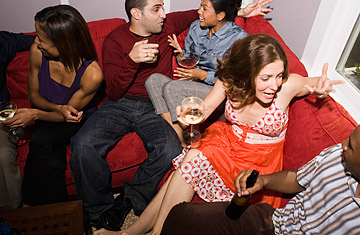 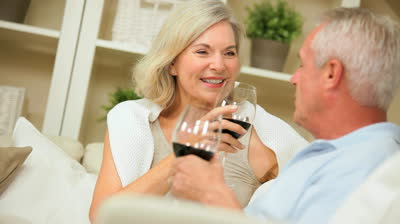 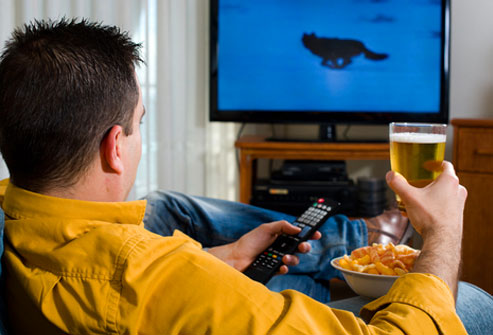 Culture in the 2012 Alcohol Strategy
“A culture where it has become acceptable to be excessively drunk in public.”
“The vibrant café culture… failed to materialise.”
“Changing the drinking culture from one of excess to one of responsibility… from one where alcohol is linked to bad behaviour to one where it is linked to positive socialising.”
“Local communities, services and businesses are best-placed… to develop the culture that they want.”
“The alcohol industry has adopted a core commitment to foster a culture of responsible drinking which will help people drink within the guidelines.”
Culture in alcohol policy
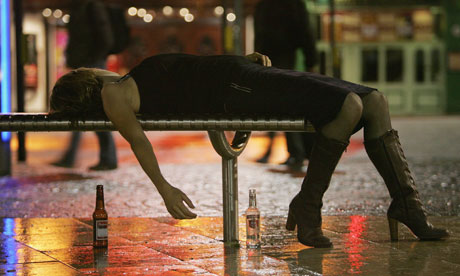 Policy debate defined culture through:
Crude caricatures
Vague concepts 
Narrow metrics
No evidence of systematic consideration given to:
What the drinking culture is
What we want it to be
How policy interacts with different aspects of culture
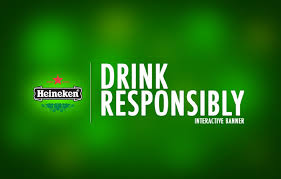 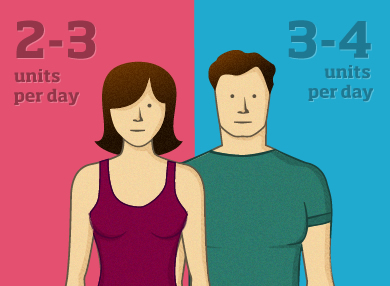 Project aims
Access culture through key concept of drinking occasions with a view to:
Develop typological models to quantitatively describe British drinking occasions
Explore how occasions vary across population subgroups
Validate typologies with qualitative data
Methods
Data
Market research data from Kantar:
Weekly alcohol consumption diary (sampled all year round)
2009-2011 (cross-sectional)
30,000 respondents per year
60,609 drunk in diary week
Variables in the dataset
7
[Speaker Notes: Give examples where the information is ambiguous]
Analysis
Define occasion as: ‘no two-hour gap between drinks’
Typology constructed using Latent Class Analysis:
Proportion of occasions of each type
Probability a given type has a given characteristic
Probabilistic not deterministic typologising of occasions
Analysis
Typologies constructed for:
Population as a whole
Subgroups defined by:
Age 
Gender
Socioeconomic status
Occasion types = 8
Pragmatic rather than goodness of fit decision
Focus groups with drinkers used to validate findings
Results
Population summary
[Speaker Notes: Emphasise:
Banality of much of these – there’s nothing that looks like a heavy night out (although talk later about looking specifically at young people) – maybe there is simply too much variation in occasions that this ten-type model can’t capture some of the more spectacular but less frequent events. 
The off-trade focus (purple)
Distinguishing feature of many occasions (in this early look at the results) seems to be more the when and why rather than the who, where or how much.]
Example: Sharing a bottle (or two) at home with partner
* Multiple responses permitted
Summary: Under-35 males in lower socioeconomic groups
[Speaker Notes: Emphasise:
Banality of much of these – there’s nothing that looks like a heavy night out (although talk later about looking specifically at young people) – maybe there is simply too much variation in occasions that this ten-type model can’t capture some of the more spectacular but less frequent events. 
The off-trade focus (purple)
Distinguishing feature of many occasions (in this early look at the results) seems to be more the when and why rather than the who, where or how much.]
Heavy drinking occasions by age
Under-35s
35 and older
Few drinks during night in with partner
Nights out with pre-loading
Miscellaneous mixed occasions
Few drinks with family/friends at someone’s house
Nights out without pre-loading
Few drinks at the local
A new framework for policy analysis
What don’t you like about the drinking culture?
What would your desired typology of occasions look like?
Which occasions is your policy designed to affect and what are your priorities?
Does existing evidence support this claim?
How has the typology changed as consumption changes?
Conclusions
Systematic characterisation of drinking cultures is lacking in research and policy
Typological models can be developed which provide an empirical characterisation
Such models provide a framework for policy analysis
Further information
Email: john.holmes@sheffield.ac.uk
Website: Google: Sheffield Alcohol Research Group
Twitter: @ScHARRpubhealth & @JHolmesSheff
Andrew OpieBritish Retail Consortium
“Irresponsible drinking has cultural causes...It’s a myth to suggest supermarkets are the problem .  Effectively a minimum price is a tax on responsible drinkers”
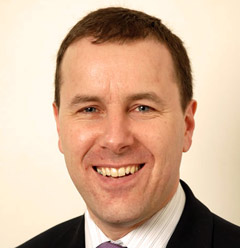 Culture in public debate
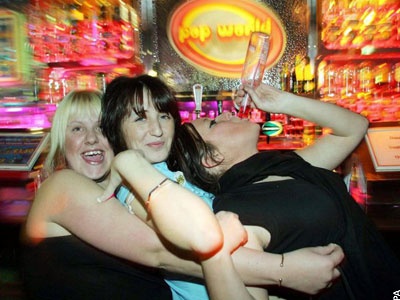 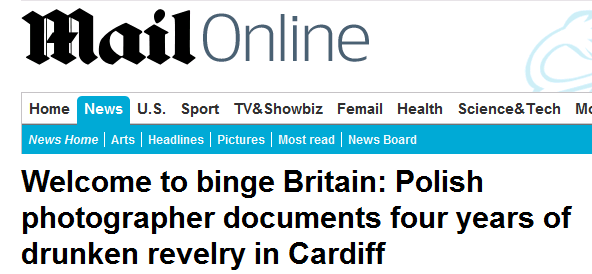 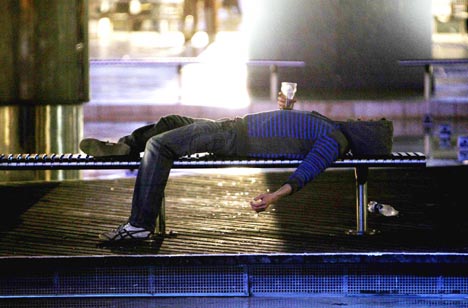 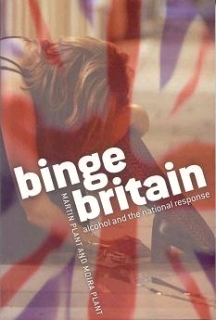 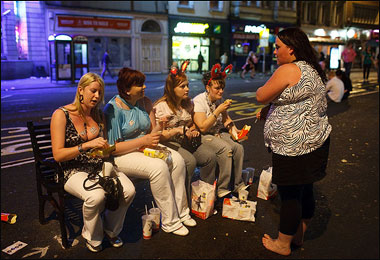 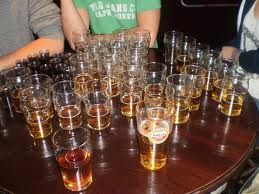 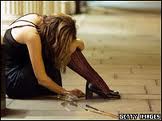 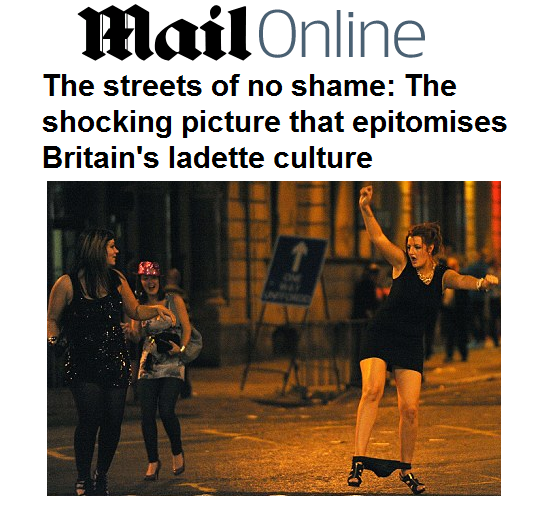 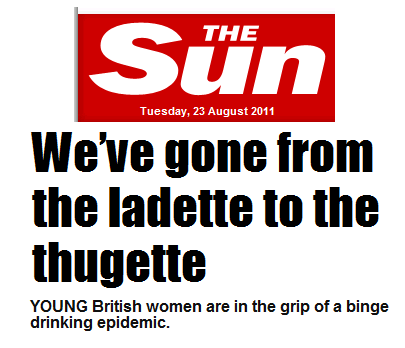 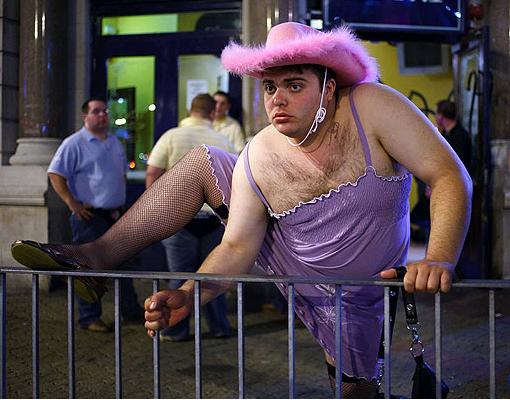 [Speaker Notes: Street drinking
Women
Chronic heavy drinkers don’t get a look-in]
Example 2: Quiet drink alone at home
* Multiple responses permitted
Latent class analysis
LCA gives two main pieces of information:
Latent class probability: The proportion of occasions within each ‘type’
Conditional probability: Given an occasion is of Type x, the probability that it has a given characteristic
LCA is probabilistic not deterministic
Occasions are not assigned to types (although this can be done using modal probabilities)
Latent Class Analysis
LCA models the intercorrelation between observed variables as explained by an unobserved latent variable
A
A
B
B
X
C
C
D
D
[Speaker Notes: Suppose the variables ABCD are characteristics of a given drinking occasions (i.e. things like who people are drinking with, where they are drinking and how much they drink).  All of those things are likely to be stiastically correlated with each other – as you can see in the diagram.  By using LCA, you assume all of that intercorrelation is explained by the observed variables’ relationship to a latent (or unobserved) categorical variable.  In our case, this latent variable is the type of drinking occasion. 

So what you are trying to do is use the observed data you have to create a description of the different categories or types of drinking occasions within that latent variable.]
Why does this matter?
“SAB Miller sees female drinkers as a key beneficiary of its wider bid to attract more consumers on more occasions through a mix of innovation, packaging and advertising.
Future attempts will revolve around…marketing that pushes six distinctive experiences: family occasions such as BBQs, mixed gender casual parties, mixed gender casual meals, mixed gender evening meals, colleagues socialising and men together in bars”
Marketing Week, 7th October 2014
Research on drinking cultures
Typically:
Qualitative not quantitative
Homogeneous national cultures not heterogeneous subcultures
Addresses the spectacle not the mundane
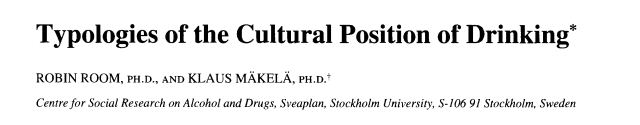 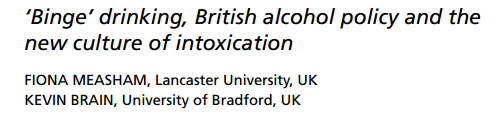 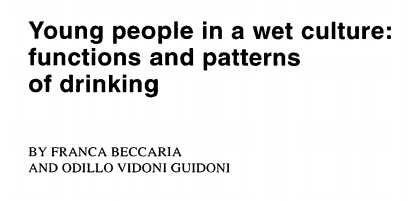